EŞ SESLİ KELİMELER
Yazılışları  ve okunuşları  aynıdır.
Anlamları   farklı  olan  kelimelerdir.

Görselleri kullanarak konuyu  pekiştirelim .
bağ
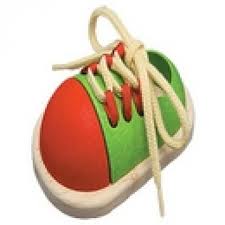 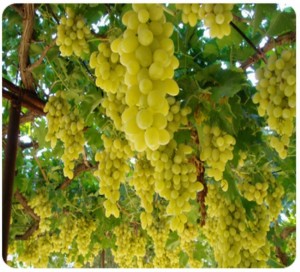 Üzüm yetiştirmek için bağ satın  aldık.
Ayakkabıma  yeni bir bağ alacağım.
yüz
100
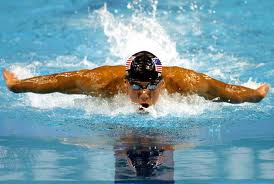 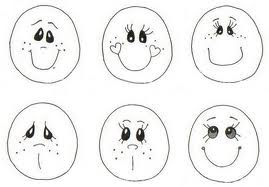 Yazılıdan yüz aldı.
En sevdiğin yüz ifadesi hangisi?
Ablam:
   -Denizde  dikkatli  yüz, dedi.
gül
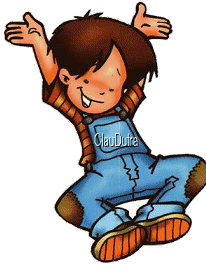 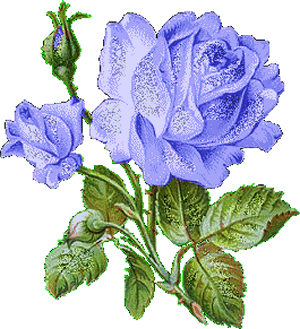 En sevdiğim  çiçek gül ve papatyadır.
Can, filim izlerken güldü.
çay
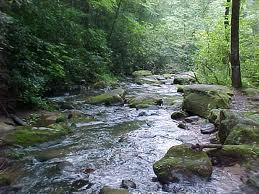 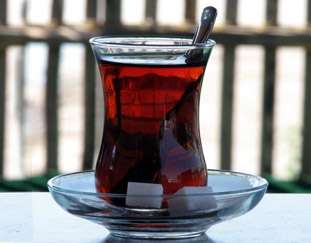 Bu çay çok güzel olmuş.
Çay kenarında piknik  yapalım mı?
dal
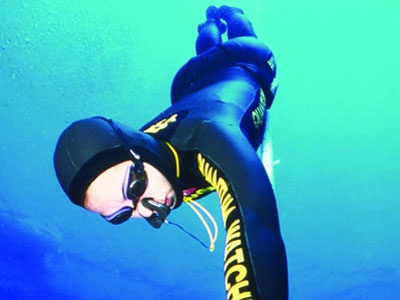 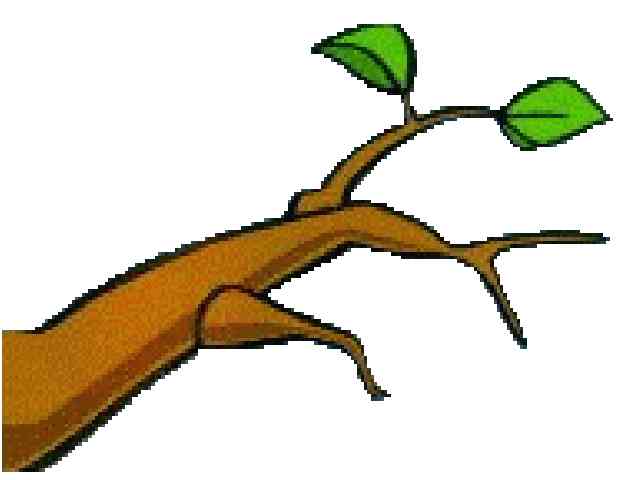 Bu dal yeşermeye başladı.
Denizdeki canlıları görmek için daldı.
kara
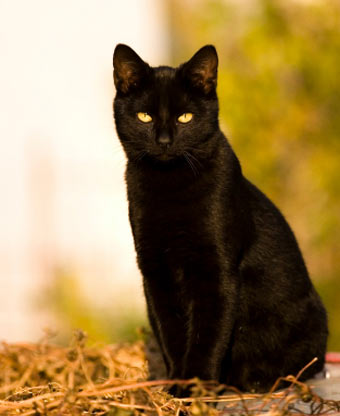 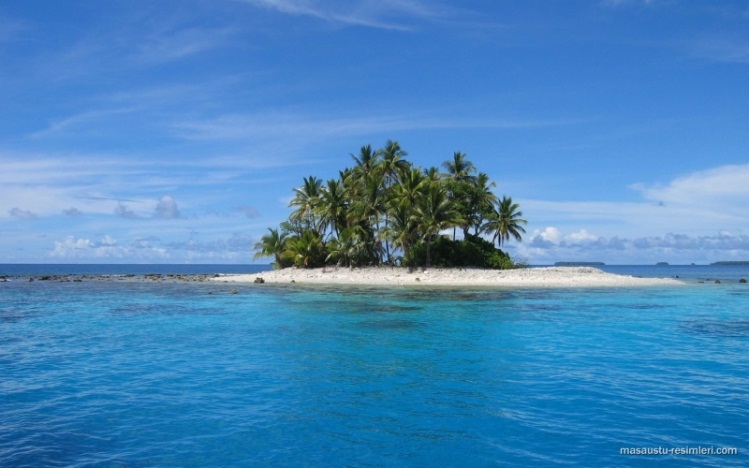 Ada nedir?
Dört tarafı sularla kaplı kara parçasıdır.
Kara kedinin gözleri çok  güzel.
kır
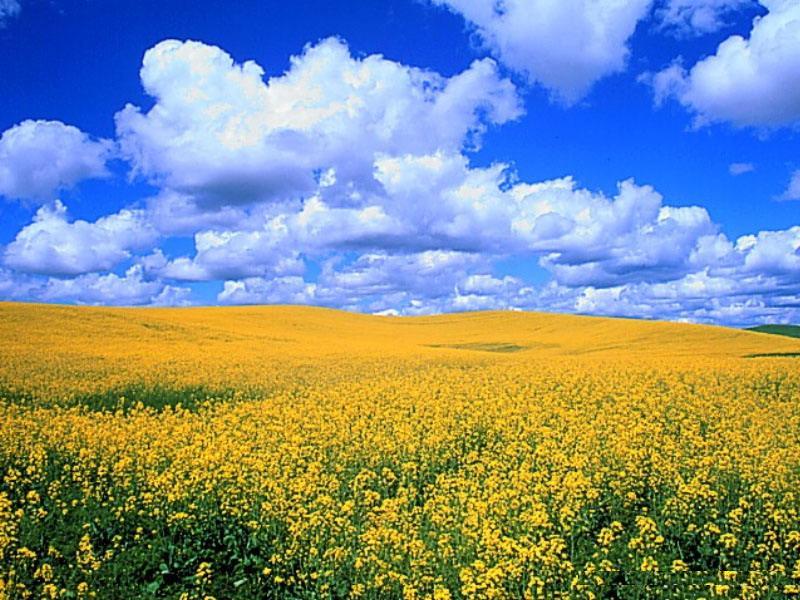 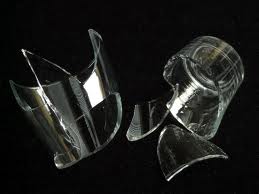 En sevdiğim bardak kırıldı.
Annem kır çiçeklerini çok sever.
kaz
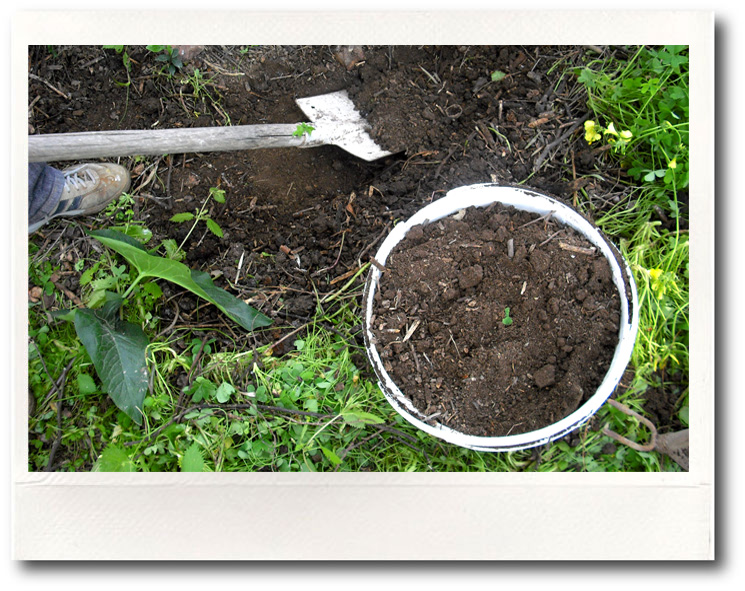 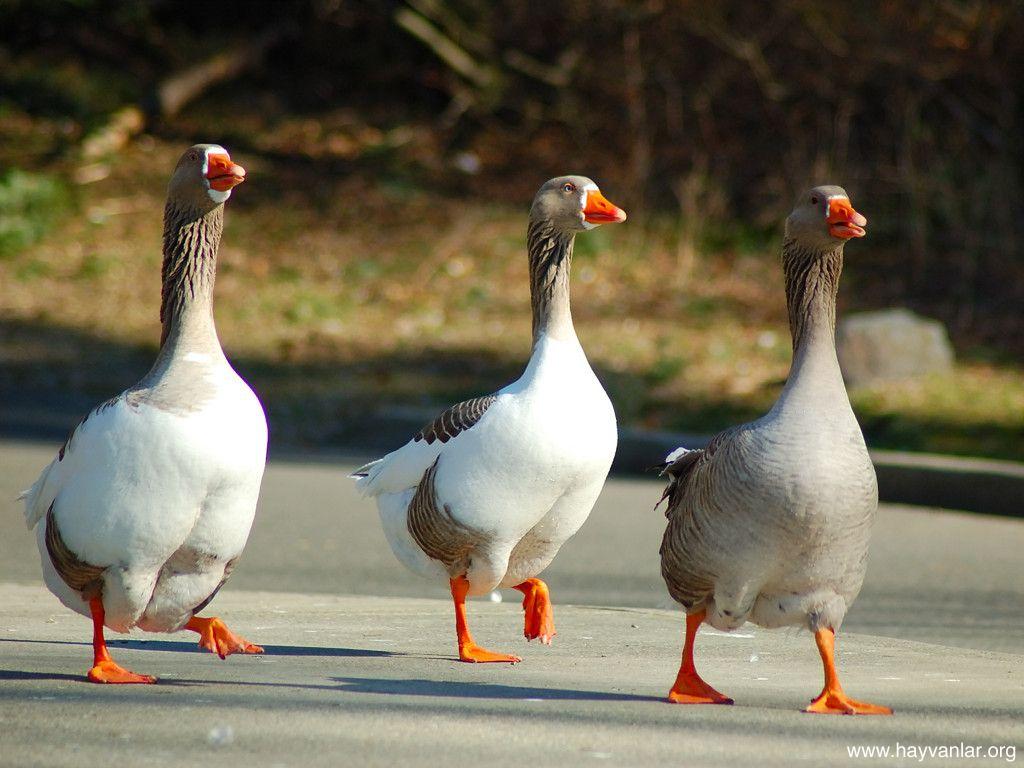 Fide dikmek için toprağı kaz.
Üç  kardeş   kaz  şehre  gitmişler.
at
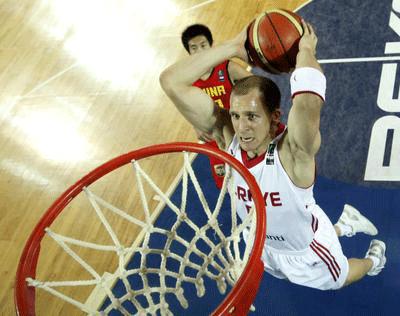 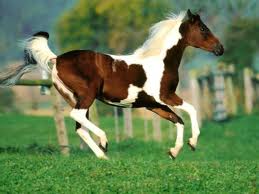 -Arkadaşı bağırdı.
«Topu potaya at . Süre bitiyor!»
At  hızlı  koşan  bir  hayvandır.
yaş
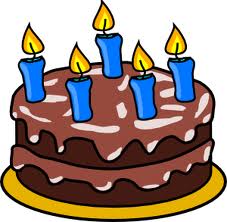 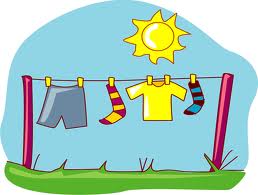 Annem makineden çıkardığı  
yaş  çamaşırları tele astı.
Yaş gününe arkadaşlarını davet etti.
yaz
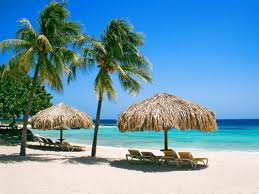 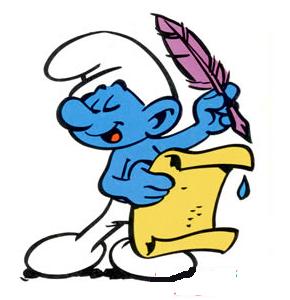 Şiir  yazarken  yağmur  çiseledi.
Bu yaz çok güzel geçti.
bot
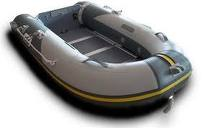 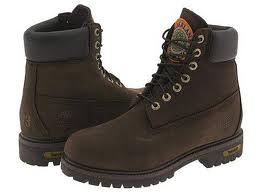 Kar yağınca, bot giydim.
Balık tutmak için bot aldı.
HAZIRLAYANLAR:
NAZAN GÖKŞEN
VE
BUSE AYDIN
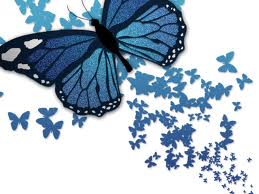